DSGVO – BR Datenschutz Management  „AUS‘M LEBEN“
BAT Workshop
30.5.2018 13:00 – 15:00AK WIEN Bildungszentrum

Tom Gödel
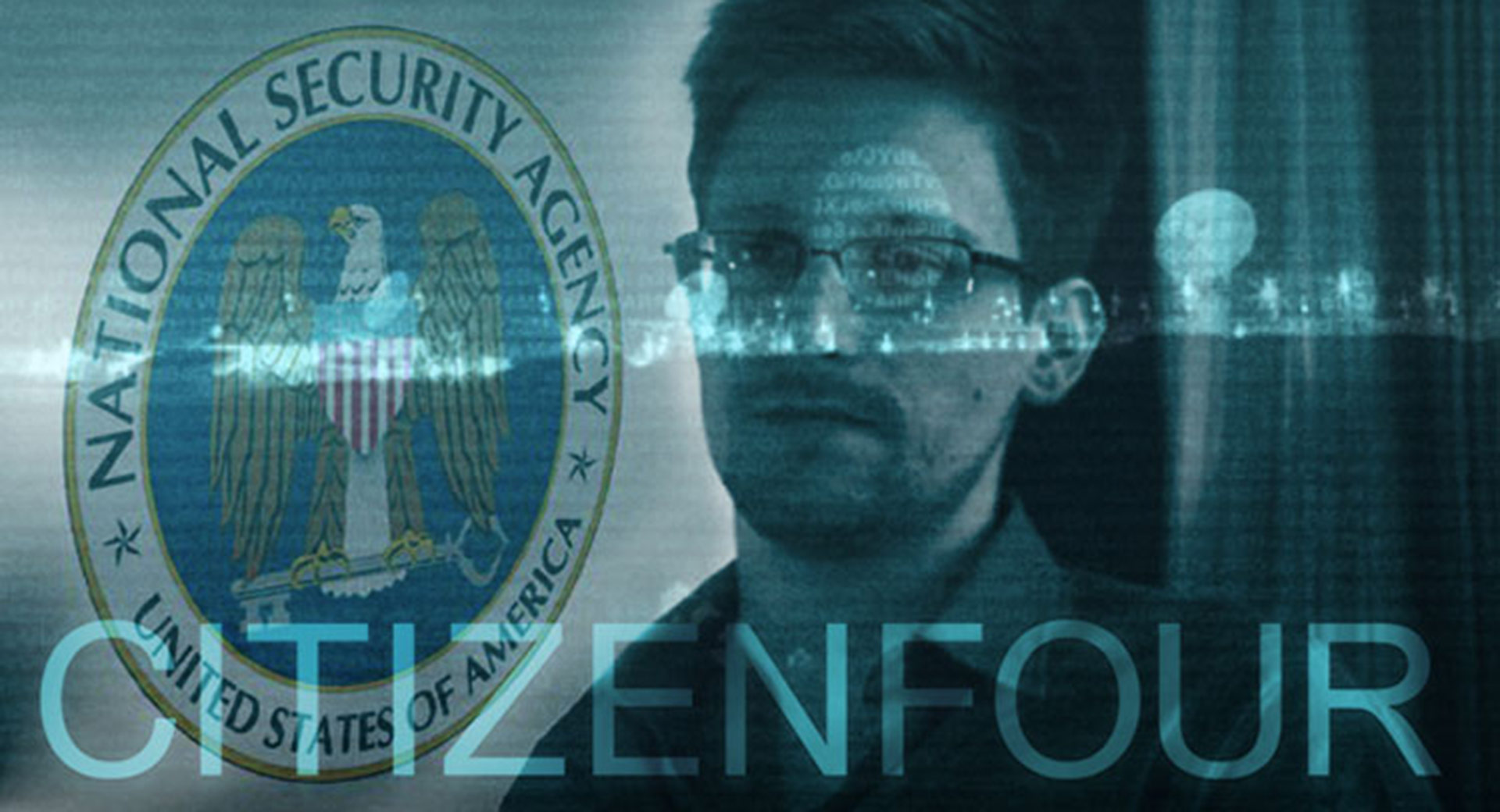 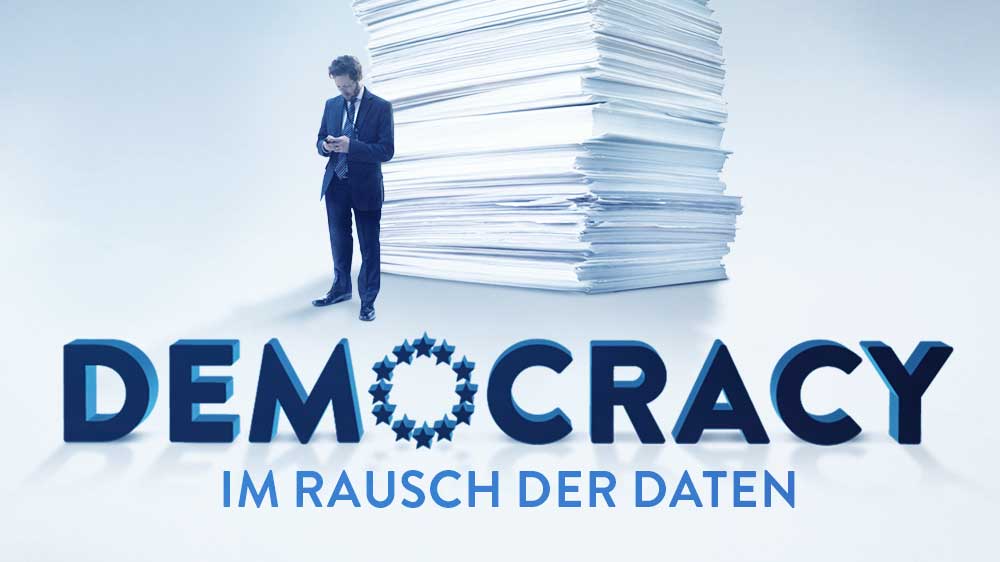 INTRO
Begrüßung
Rollen, Funktionen
Tom – BR, Gremien, Techniker
Abfrage bei Zuhörern – Branchen, Rollen
Agenda – pragmatischen Weg zu Compliance isD. EU DSGV zeigen
VORGANGSWEISE – 25.5. ALSNEUSTART NUTZEN!
Ziel 25.5. herzeigbar ... 
Bei Betriebsversammlung das Feld bereiten - Awareness
Basis prüfen
Interne Aktionen (Prep Schulungen, Awareness, Kundenverträge, ..)
Interne Regeln (Geschäftsgrundsätze, Sicherheitsregeln, Vertraulichkeit und Klassifizierung)
Gesetz, KV, BV
AK Vorgaben, Templates
GPA Broschüren
IT Peer Meetings - Kommunikation
BAT
Quellen, Links
WAS HABEN WIR GETAN – DETAIL 1
Beschluss BR – Focal Point / BR als Verantwortlicher
Was tun wir mit welchen Daten
Blueprint
Scan des Blueprints, um benötigte Daten herauszufinden (siehe Anhang)
Datenliste (ev. gleich formalisieren, zB als DOU der Daten und Reports für die Personalabteilung)
Check auf Gesetz, KV, BV / Rolle / Themen / Projekte / Operations
Verarbeitungsverzeichnis Basis
Prüfen TMO – Technische & Org. Massnahmen
Regeln der Firma, Geschäftsgrundsätze, ..
Server, Zugriffe, ...
WAS HABEN WIR GETAN – DETAIL 2
Dokumentation nach AK Template (Ordner elektr. und Papier)
Änderungsprotokoll
Verarbeitungsverzeichnisse
Technische und Org. Maßnahmen
Evidenzen
Aktionsliste aufsetzen (wird dauerhaft verwendet) – Beweis der Weiterentwicklung – haben es im Griff
Kommunikation an Gremium – Beschluss 2
Kommunikation an MitarbeiterInnen, Posting Intranet – Focal Point, was tun wir, was haben wir, ...
ZUKUNFT - ES BLEIBT SPANNEND
Erfahrung sammeln in der Praxis
Rhythmus finden = Operations
Aktionsliste abarbeiten
Dateninventur 2x jährlich
Warten auf Judikatur
Probleme aufzeigen
Pragmatische Ansätze für „Unbekannte“
Möglichst minimale Zugriffe auf Daten
Alles was klar zu löschen ist, löschen – Rest dokumentieren, einschränken
Austausch mit GPA, AK, Judikatur, Datenschutzbeauftragter
Löschfristen hinterfragen
BR UND EINBINDUNG IN DATENSCHUTZPROZESSE  DES UNTERNEHMENS
Anwendungen, Befragungen (Surveys) – wieviele gibt es?
Betriebsvereinbarungen zu Datenschutz (Templates AK, GPA)
Genehmigungen lt. ArbVG – betriebsinterne Prozesse, Rollen
Generelle Schulung für alle MitarbeiterInnen
Wo sind Daten – EU Model Clauses, Binding Corp Rules, Privacy Shield
Jour Fixe mit Datenschutz Verantwortlichen
Internationale Vernetzung – D / Europa BR
Internationale Schulungen
Datenschutz zum Thema machen
Im Aufsichtsrat, im Wirtschaftsgespräch, bei der Betriebsversammlung
Umgang mit Big Data, Kognitiven Auswertungen (verstecktes Profiling)
Anhang
BETRIEBSRAT DER FIRMA XXX
Operationale Aufgaben = tägliche Aufgaben
Projekte
HILFE
FÜR
KollegInnen

Beratungen
Kompetenz
Greifbar
Freundlich
KONTROLLE
DES ARBEITGEBERS

Gesetze, KV
BV, Dienstverträge
BR Scorecard
Listen, Reports
RADAR
INFORMATIONSRECHT
MITSPRACHE
INTERVENTION

Betriebsergebnis
Betriebsänderungen
Organisation
Zukäufe
Verkäufe
Themen siehe unten
ADMIN

BR Dienst- 
leistungen
Club
Einkaufslisten
VersicherungenKassaführung
BR Fonds
Ablage
Archiv
JÄHRLICH
Betriebsversammlung
Klausuren
Betriebsausflüge
Events


WAHLEN
Betriebsrat
AK
Jugendvertrauensrat
Behindertenvertrauens- 
person
KOMMUNIK.

Präsentationen
Vorträge
NewsletterBlog
Intranet, FAQ

BR CommtyArchive
Ablage
Kontrolle  Vertrauen
Credo,Slogan..
BLUEPRINT

WAS TUN WIR ALLES?

ÜBERSICHT

Anpassen an eigeneOrganisation
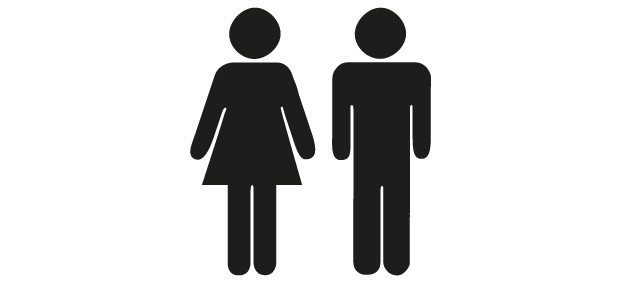 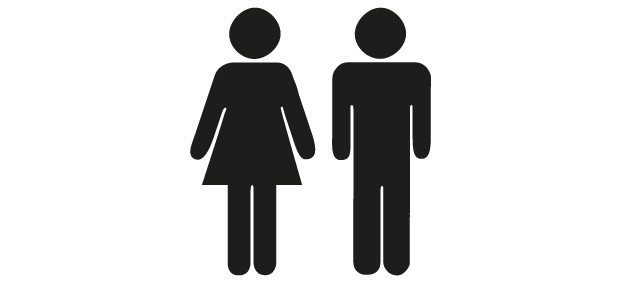 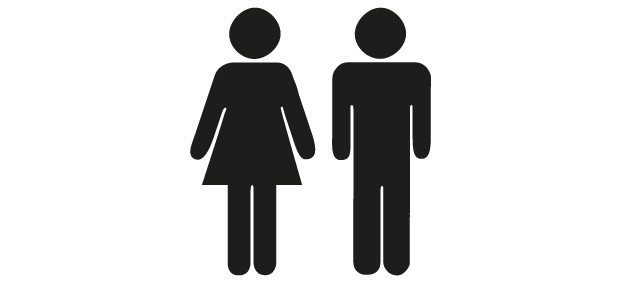 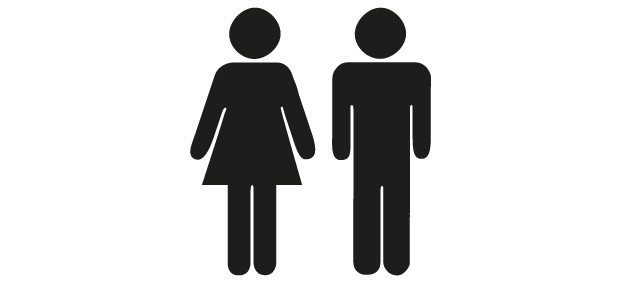 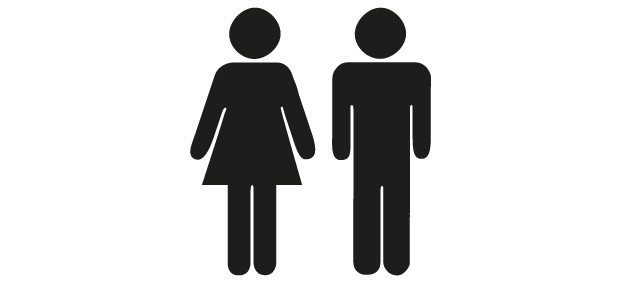 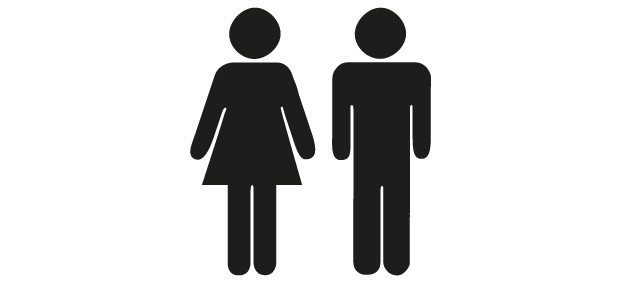 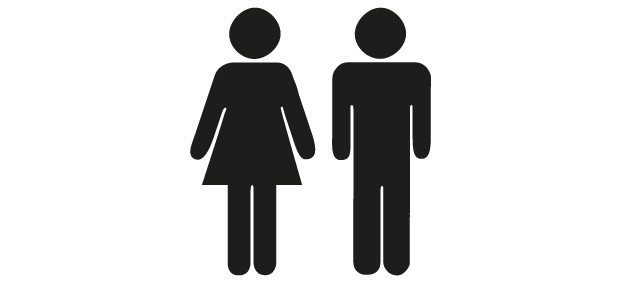 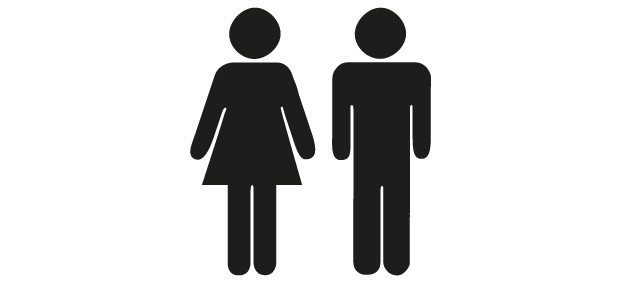 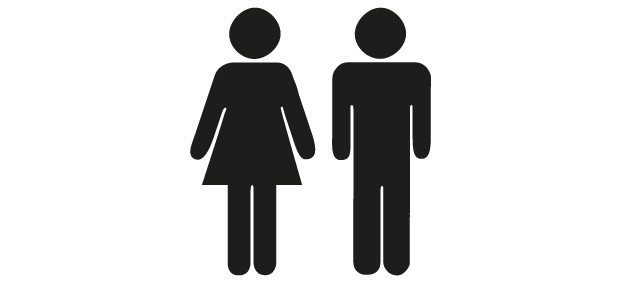 GESETZE (ArbVG, DSG, AngG, …) KOLLEKTIVVERTRAG BVs DIENSTVERTRÄGE JUDIKATUR